Foliensatz
Arduino-Programmierumgebung
EIN Arduino-
Programm(-projekt)
…mindestens
ZWEI Programmteile (namens setup() und loop()
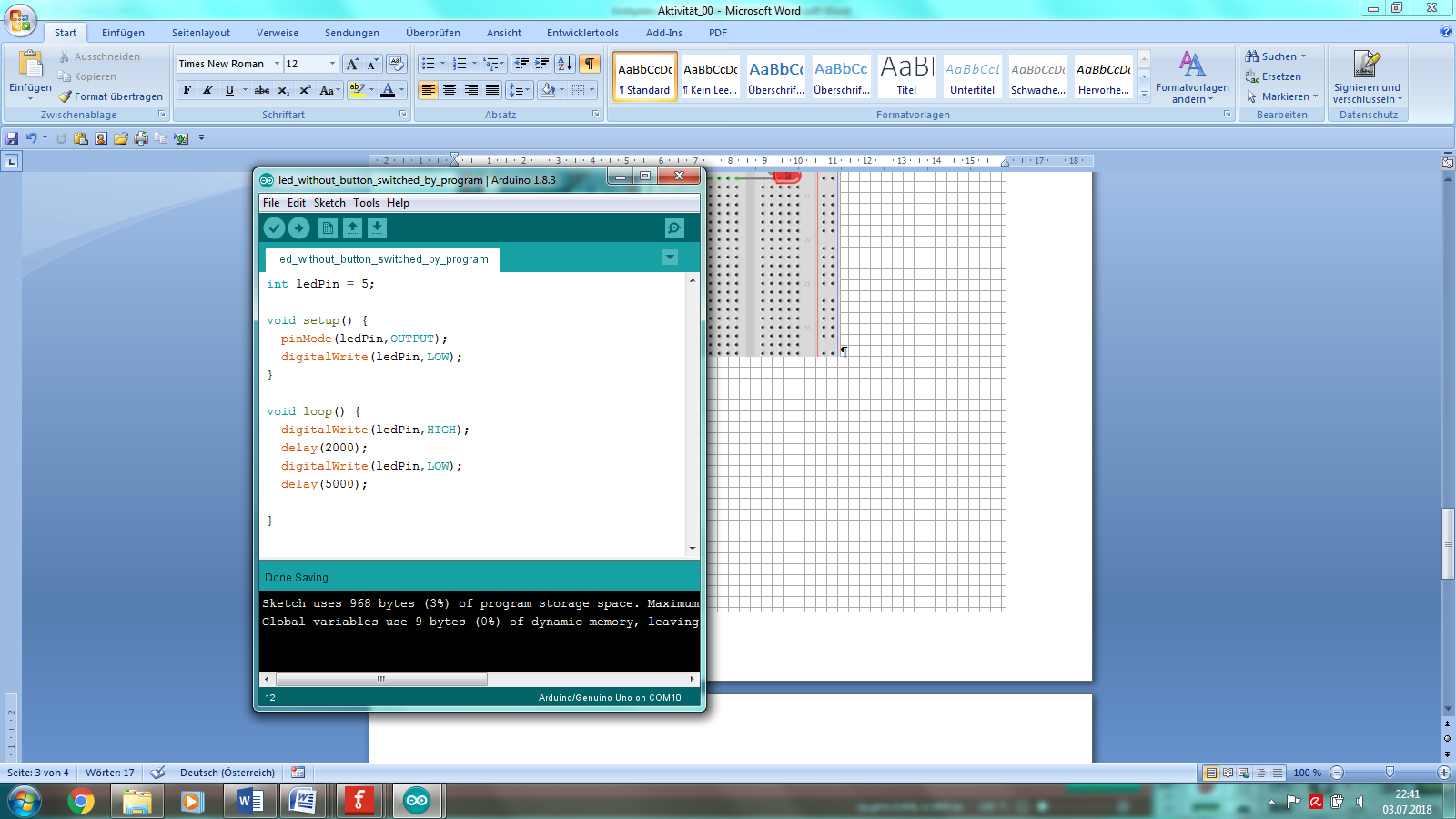 [Speaker Notes: Textvorschlag:

Im setup()–Programmteil werden die Anfangseinstellungen (z.B. für die Leuchtdioden) festgelegt. Dieser Programmteil wird einmal, gleich nach dem Programmstart ausgeführt.

Im loop()-Programmteil können die Einstellungen fortwährend geändert werden, solange das Arduino-Board mit Spannung versorgt wird. Beispielsweise können die Leuchtdioden ein- bzw. ausgeschaltet werden.]
…jeder Programmteil
stellt einen Programmblock dar.

…jeder Programmblock wird durch eine öffnende geschwungene Klam-mer, {, zu Beginn

und eine schließende geschwungene Klam-mer, }, am Ende begrenzt…
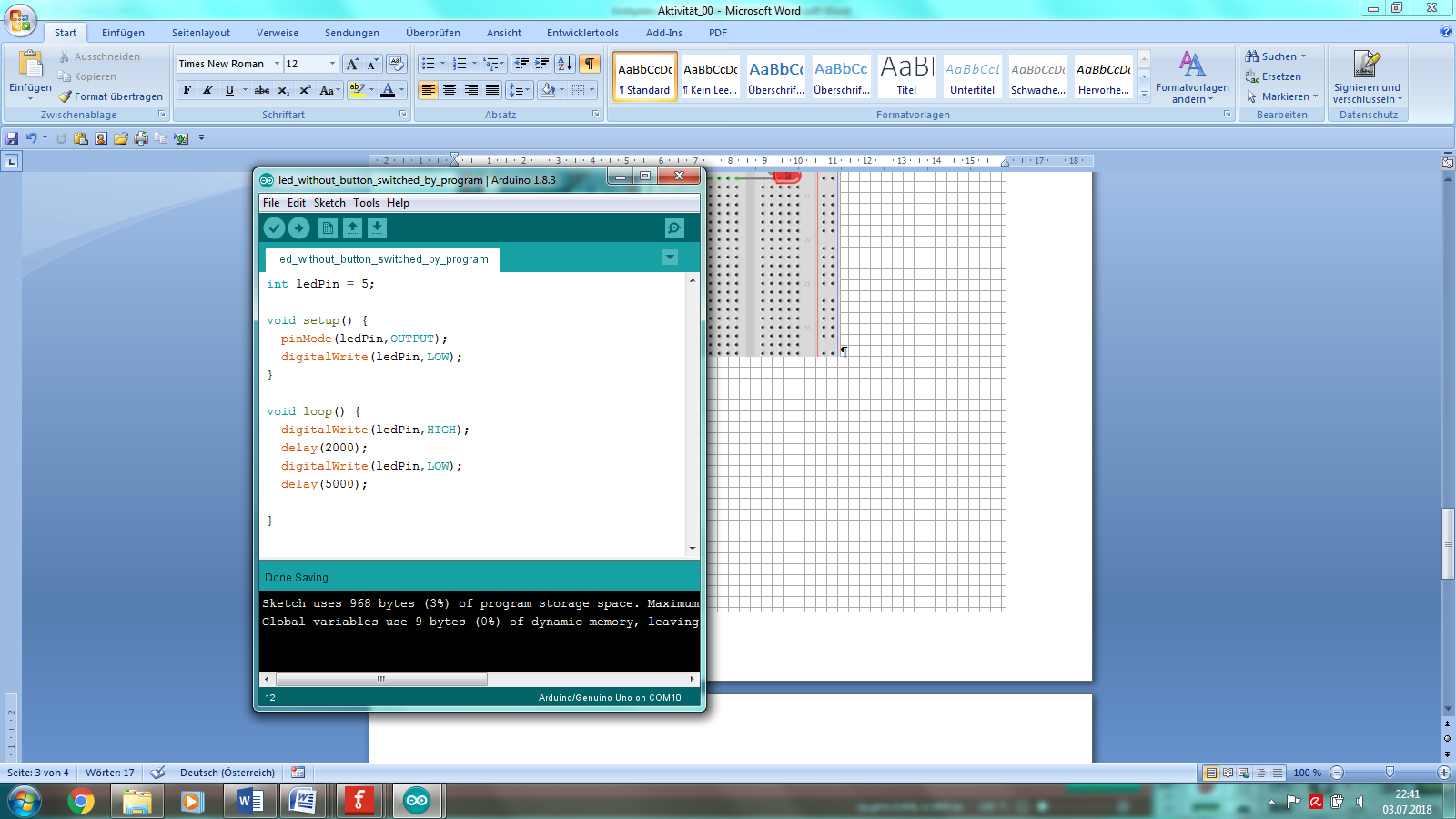 …jede Befehlszeile wird durch einen Strichpunkt, ;, abgeschlossen…
[Speaker Notes: Hinweis: 
Zur Wahrung der Übersichtlichkeit sind jeweils nur eine öffnende bzw. schließende geschwungene Klammer und ein Strichpunkt durch die eingezeichneten Pfeile hervorgehoben. Bei Präsentation dieser Folie sollten aber ALLE geschwungenen Klammern und Strichpunkte (z.B. mit Hilfe eines Lichtzeigers oder eines Zeigestabes) gezeigt werden!]
…erste Programmierbefehle:
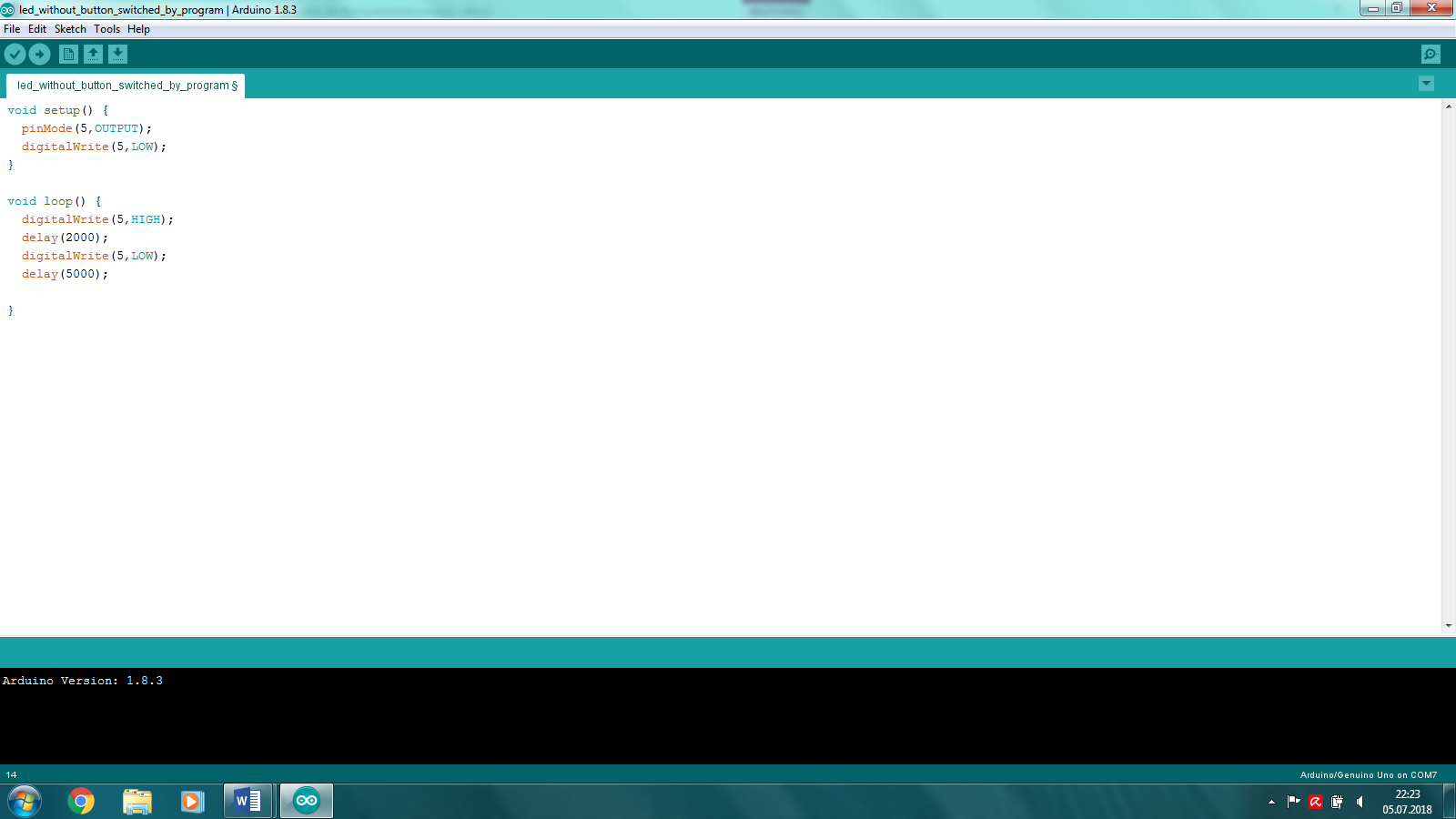 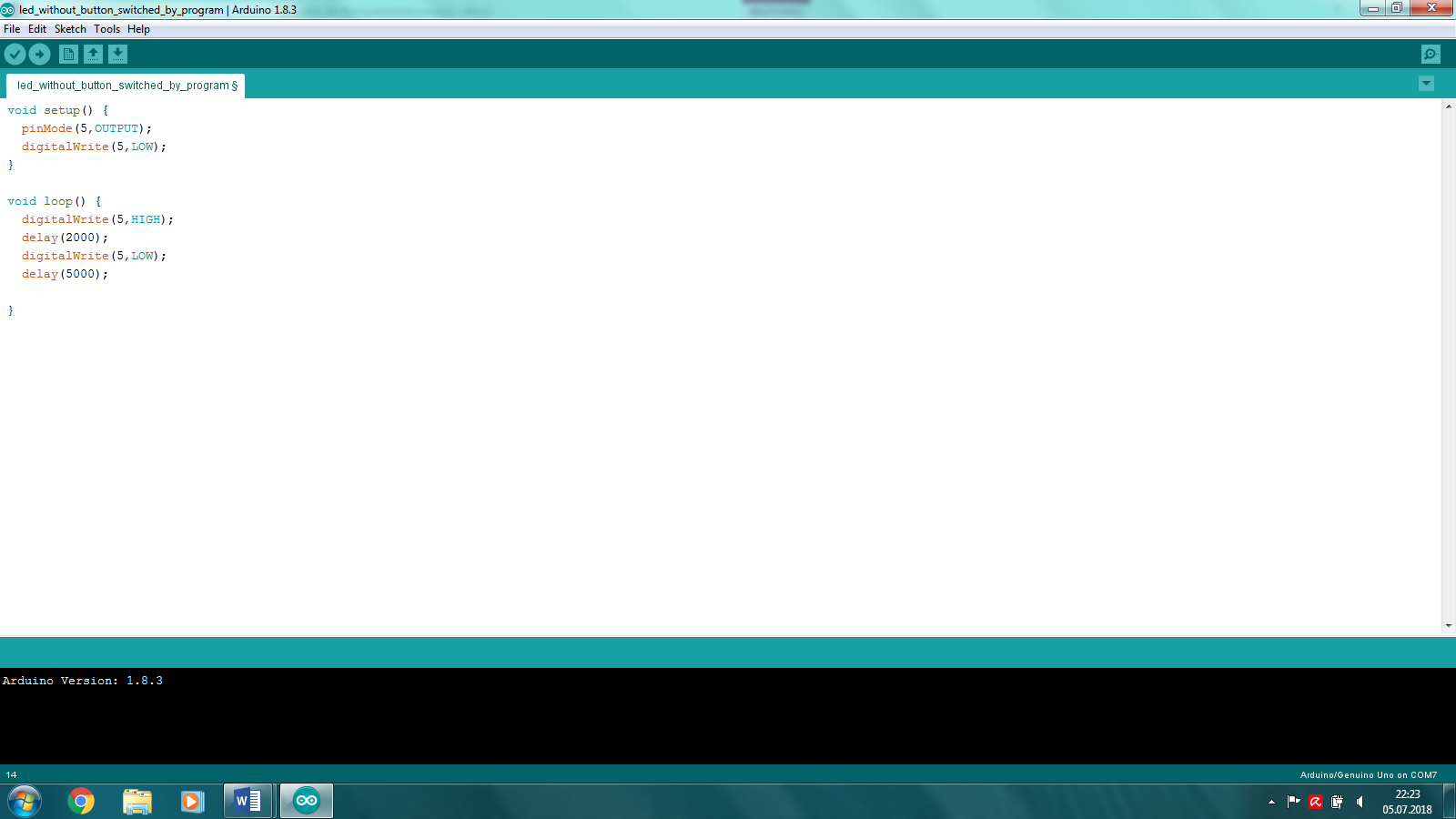 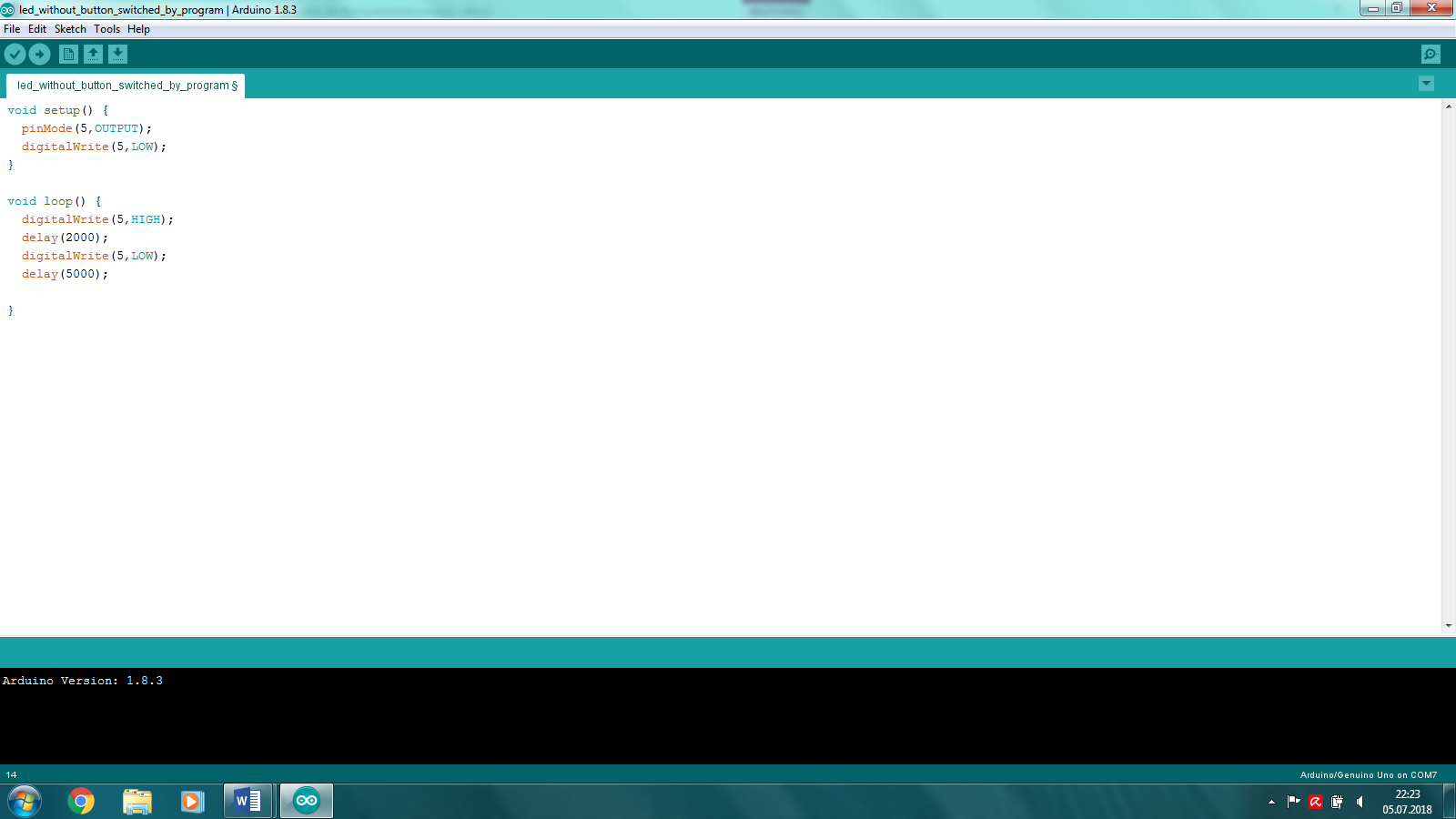 
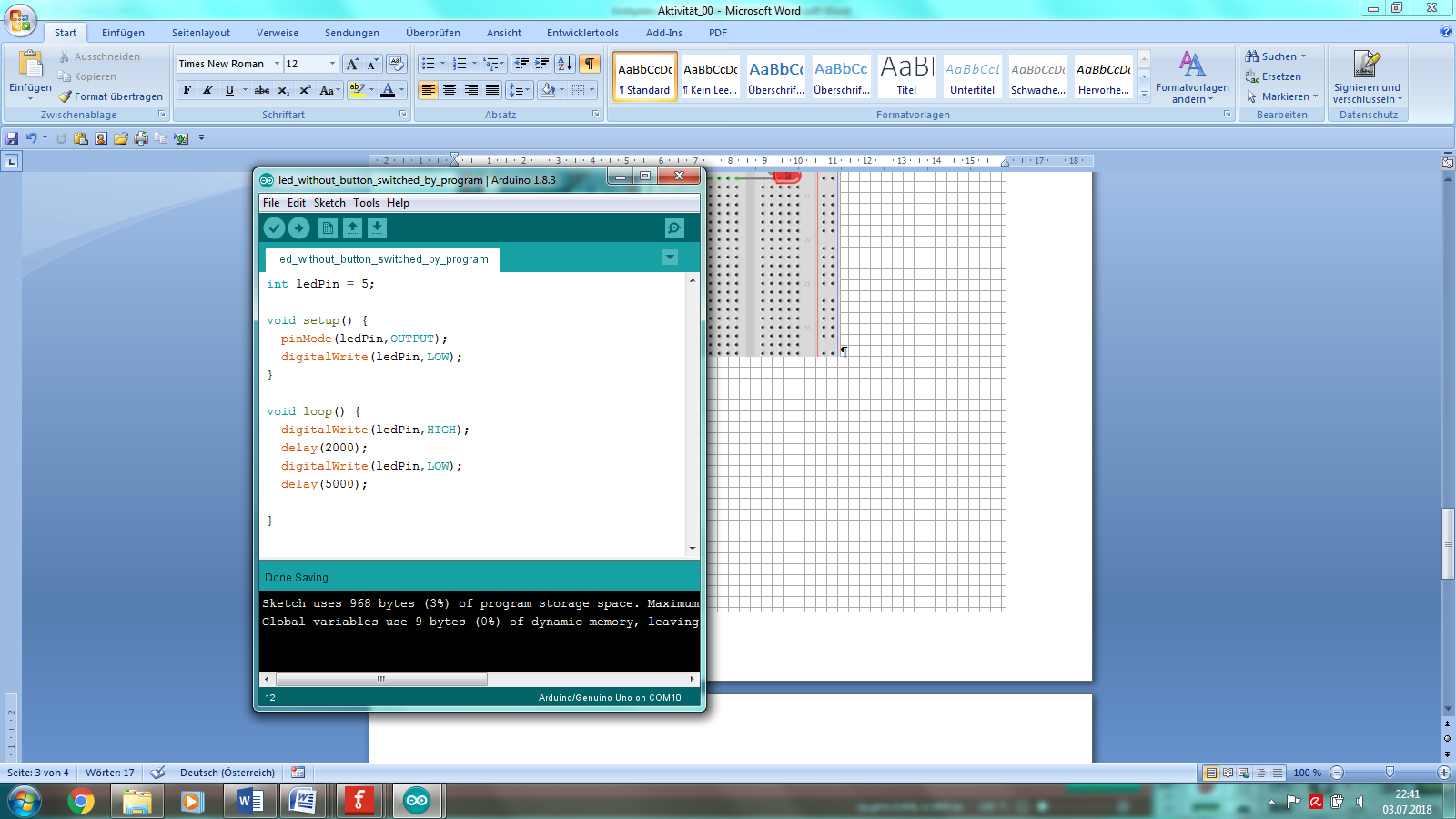 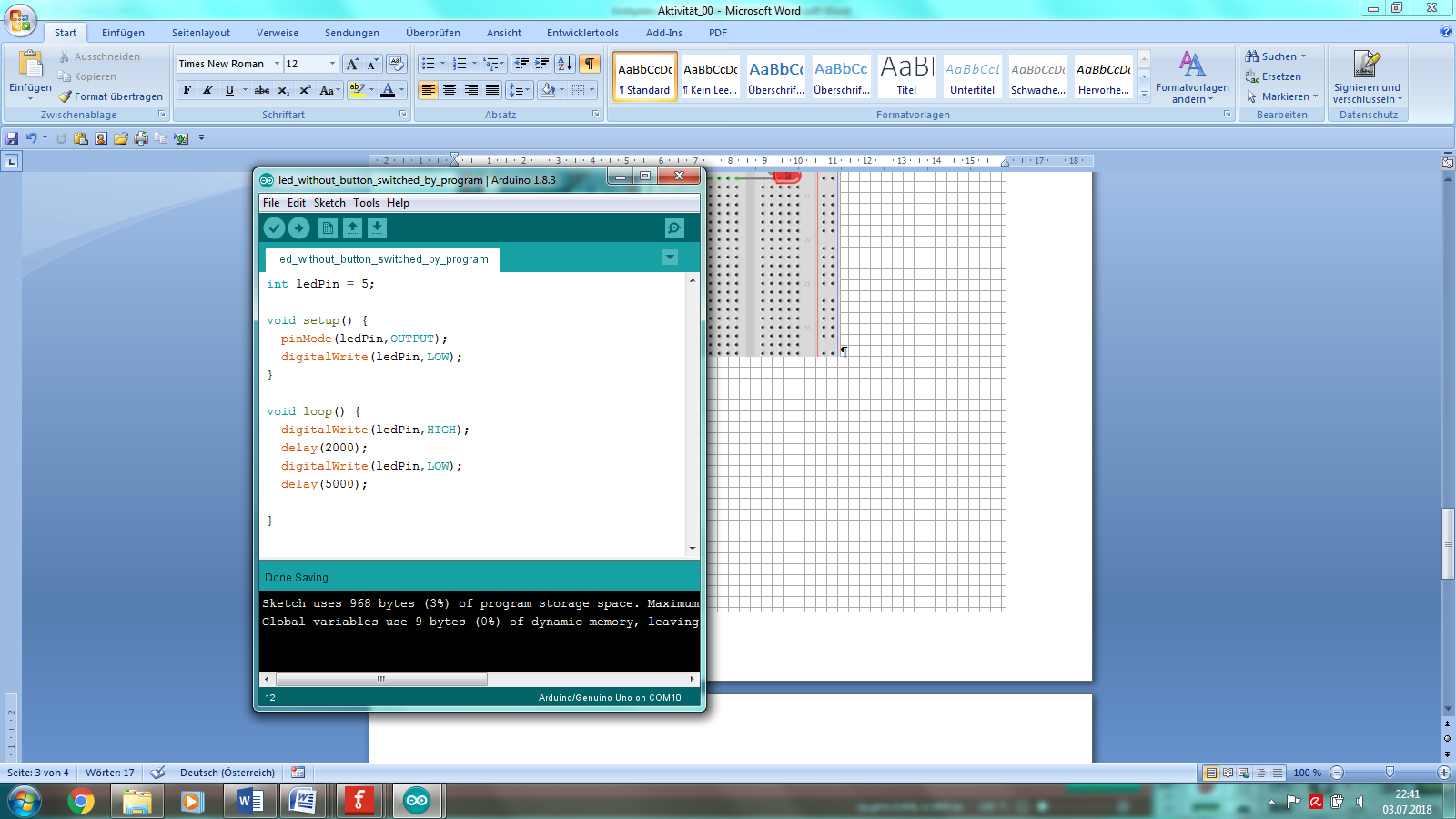 [Speaker Notes: Textvorschlag:
Mit dem Befehl

 pinMode wird festgelegt, ob über den Steckkontakt mit der angegebenen Nummer (hier: 5) Spannung zur Verfügung gestellt werden kann (Modus: OUTPUT), oder ob über diesen Steckkontakt Spannung gemessen werden kann (Modus: INPUT).

digitalWrite wird für einen im Modus OUTPUT betriebenen Steckkontakt mit der angegebenen Nummer (hier: 5) festgelegt, ob die Spannung 5 Volt (HIGH) oder die Spannung 0 Volt (LOW) über diesen Steckkontakt zur Verfügung gestellt wird.
Mit anderen Worten: Der an diesem Steckkontakt angeschlossene Bauteil wird entweder eingeschaltet (HIGH) oder ausgeschaltet (LOW).

delay unterbricht die Programmausführung für die angegebene Anzahl von Millisekunden (2000 Millisekunden entsprechen zwei Sekunden)

(Tastendruck zum Einblenden der Variablendeklaration)

Für die Nummer des Steckkontakts kann auch eine Variable verwendet werden. Eine Variable vom Datentyp int kann eine ganze Zahl speichern.]
Modellvorstellung zu Variablen (1):
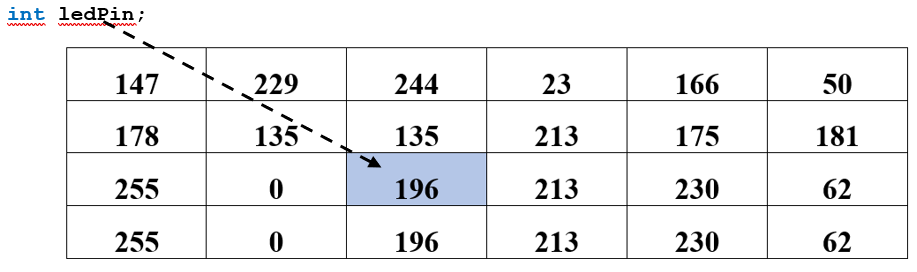 [Speaker Notes: Textvorschlag:
Bei der Vereinbarung einer Variablen wird ein Speicherbereich passender Größe (abhängig vom Datentyp der Variablen – hier: int) reserviert. In diesem Speicherbereich ist zunächst irgendein Wert gespeichert….]
Modellvorstellung zu Variablen (2):
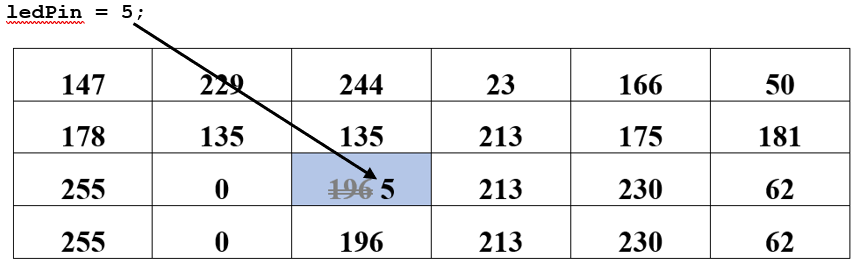 [Speaker Notes: Textvorschlag:
Bei der Wertzuweisung an eine zuvor deklarierte Variable wird der zugewiesene Wert in die reservierte Speicherzelle geschrieben. Der Wert, der zuvor in dieser Speicherzelle gespeichert war, geht verloren!]
Modellvorstellung zu Variablen (3):
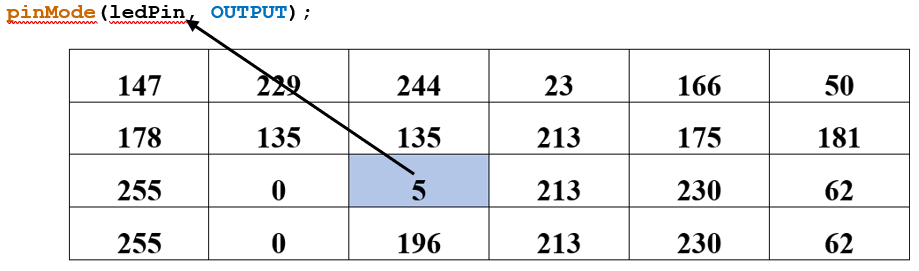 [Speaker Notes: Textvorschlag:
Wenn die Variable verwendet wird, wird der in der reservierten Speicherzelle gespeicherte Wert gelesen. Dabei wird der gespeicherte Wert NICHT verändert!]